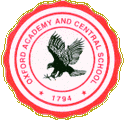 FINANCIAL AID & SCHOLARSHIPS 101
Student survey
How much does the following colleges cost:
2-year                 4-year public           4-year private


                        
How much does the average college student have in debt after 4 years of college?
How do you pay the costs of college
STUDENT AND PARENT CONTRIBUTIONS – Expected Family Contribution (EFC).  This is determined from the FAFSA.
 FINANCIAL AID – Includes Loans, Grants, and Work Study programs.  This will make up the difference between the Cost of Attendance of a college (COA) and the Expected Family Contribution (EFC).  Financial need (and financial aid)=COA-EFC
LOANS – Must be repaid by the student and/or parent
WORK STUDY – Students work on the college campus.
GRANTS – Called “gift aid”-not repaid
 SCHOLARSHIPS – Aid money that does not need to be repaid; given by colleges, local organizations, high schools, parents employers, companies
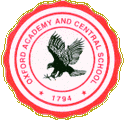 How do you pay the costs of college
SCHOLARSHIPS 101 
Look at my December Student Newsletter
In summary, here is where to find scholarships:
Counselor’s Office – in our scholarship folders
Parents’ employers or your employers
Clubs and social organizations you or your family are members of
Churches or religious institutions
Colleges you are considering – most automatically provide to you
Dollars for Scholars – Senior year around April
Internet searches:
www.fastweb.com and www.guidancedirect.com
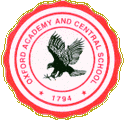 Next steps: scholarship search
WWW.GUIDANCEDIRECT.COM
Guidance Direct has its own scholarship search engine
 Click on “Scholarship Search”
Click on “Advanced scholarship search” or “Quick Search” if you know the name of a scholarship you are looking for
For “Advanced scholarship search” complete information          (if looking for a very specific scholarship just                                  select that information alone)
“Template search” looks for specific NYS                                     scholarships
WATCH MY VIDEO
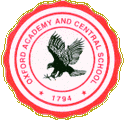 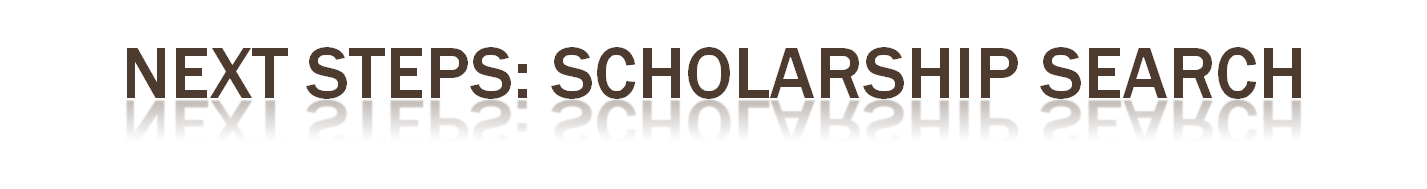 WWW.FASTWEB.COM 
Click “Start your search”or “Login” if you have an account
Fill out information in Steps 1-3 to complete profile
The more detailed the better the search results will be
If you click “Help Us Help You”, you will get a lot of mail from colleges “phishing” for your $ in the form of tuition – consider NOT clicking this
I would click “No thanks” to any pop ups from colleges – Again they are “phishing” for your $ in the form of tuition
The last 2 bullets above and sharing your information is how they pay for the website (colleges will try to recruit you especially for profit colleges)
“Complete your profile” but don’t need 100%
“Manage scholarships” to review, apply, delete
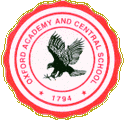